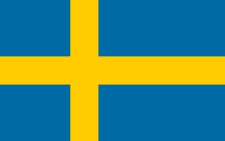 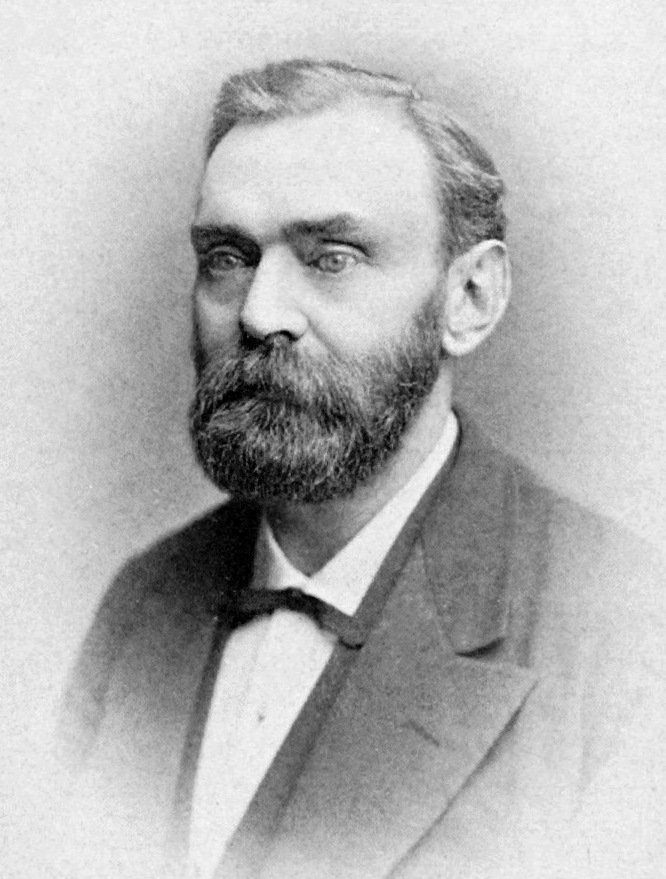 Nom: Nobel

Nom complet: Alfred Nobel

Nationalité : Suédois

Période de temps : 1838-1896

Découverte : dynamite , TNT

Anecdote: prix Nobel
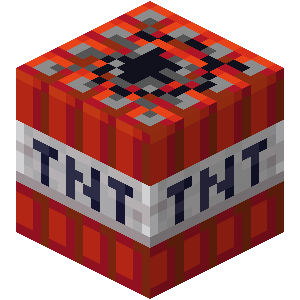 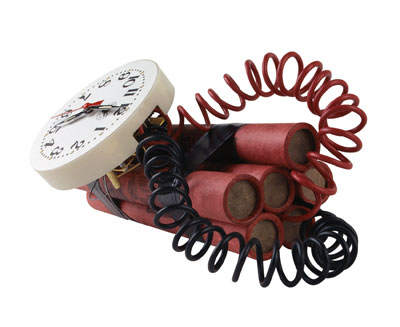